Краевая августовская конференция «Шахматы в школах: оценка результативности и перспективы развития»
Мастер – класс
Воспитательный потенциал проекта «Шахматы в школах»

Трубникова Татьяна Ивановна, МКДОУ Ребрихинский детский сад «Улыбка», воспитатель высшей квалификацинной категории, педагог дополнительного образования, с. Ребриха
2024 г.
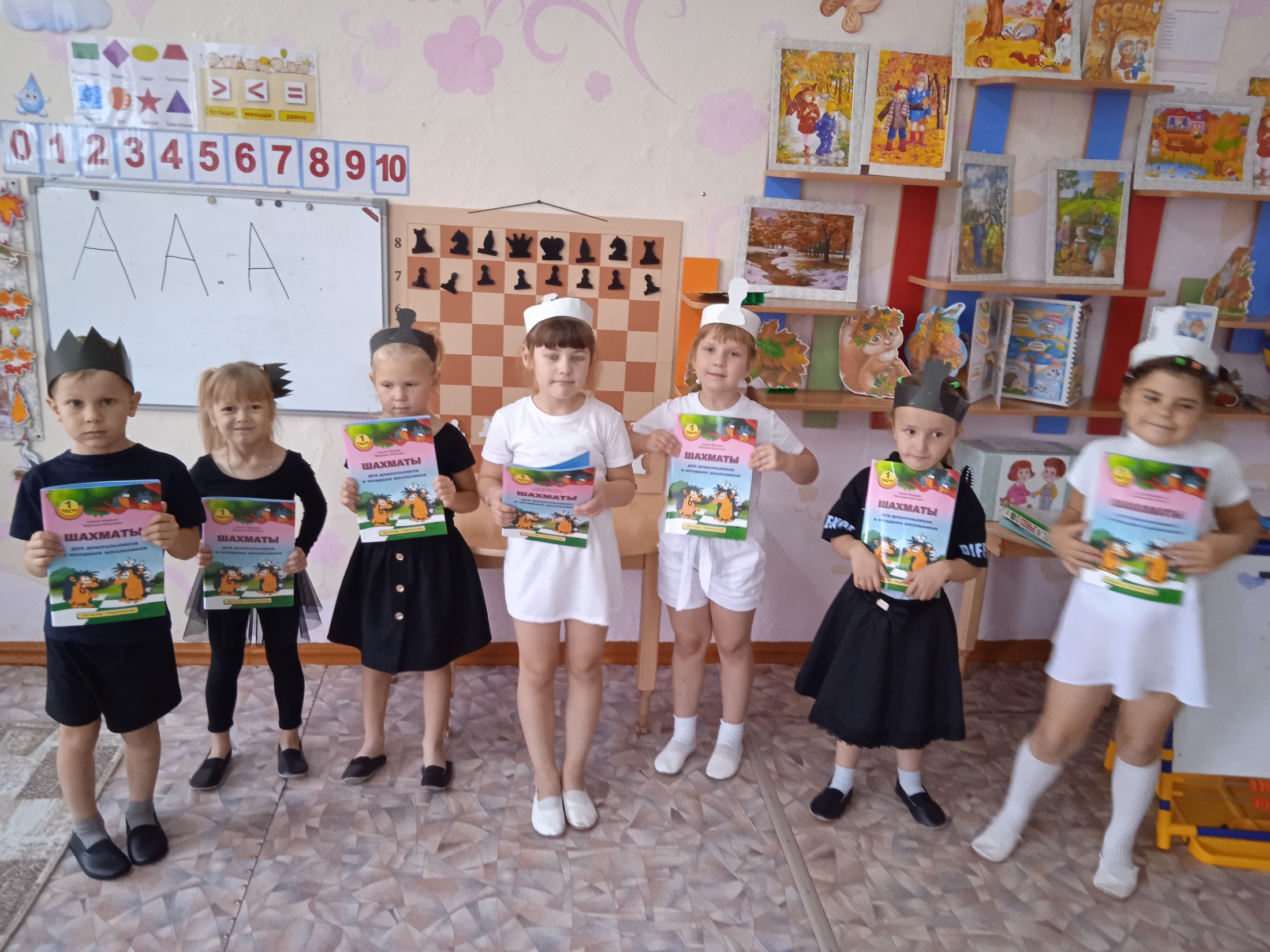 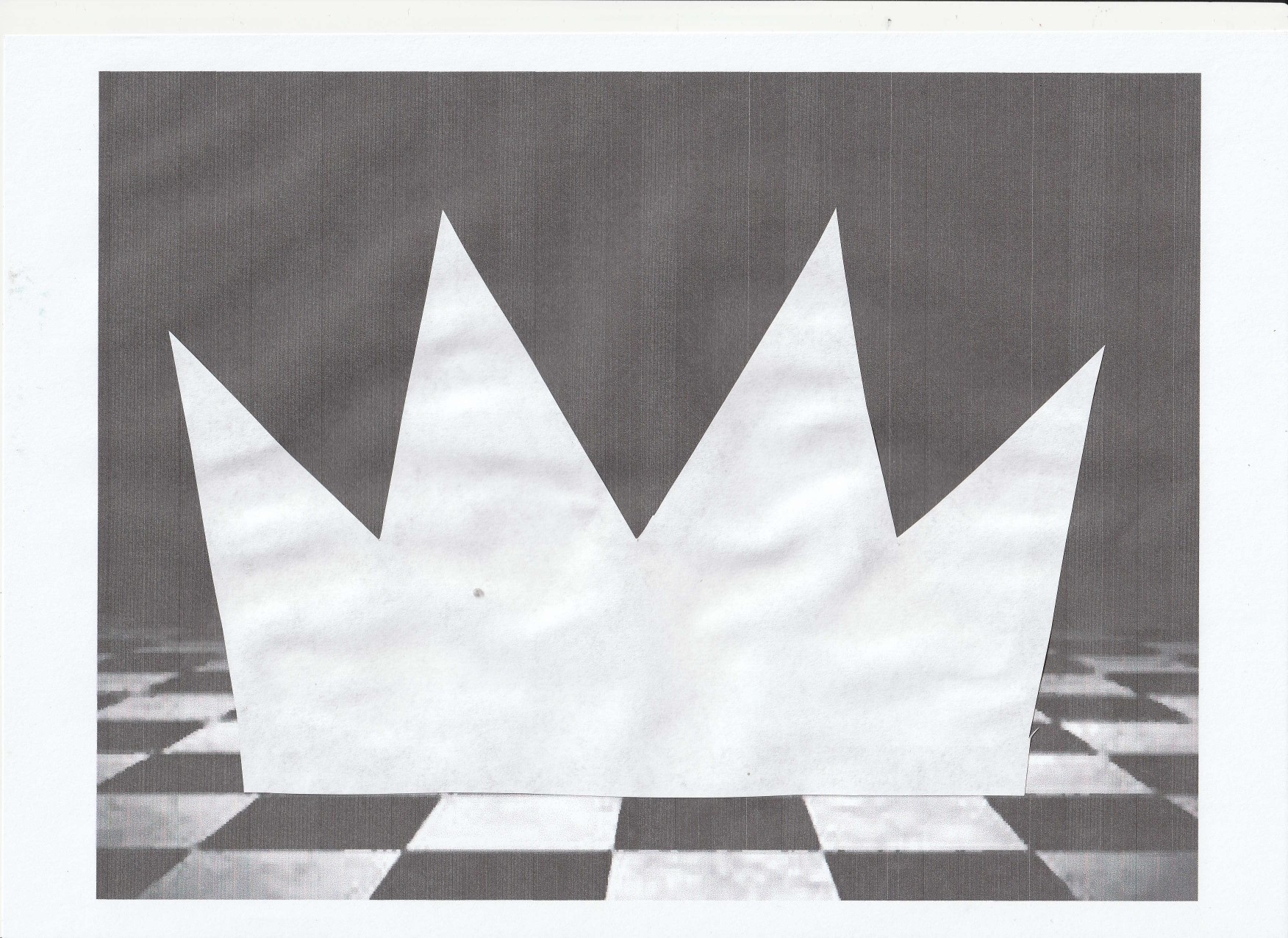 Интерактивные игры
Игровая мотивация
Дидактические игры
Решение логических заданий
Используете
Применяете
Знакомы
Владеете
ИГРОВАЯ ТЕХНОЛОГИЯ
Цель: овладеть приемами
 игровой технологии для развития
 познавательной активности
 на занятиях  шахматной игры
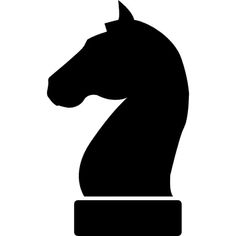 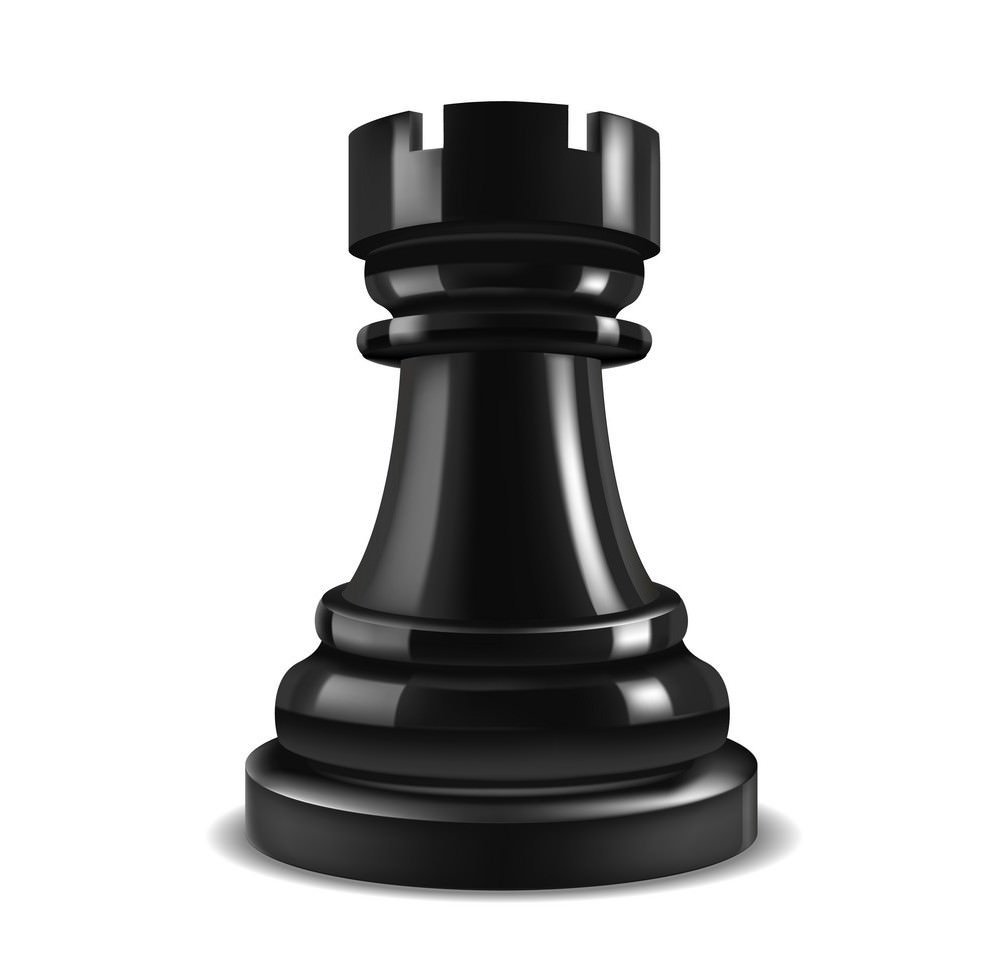 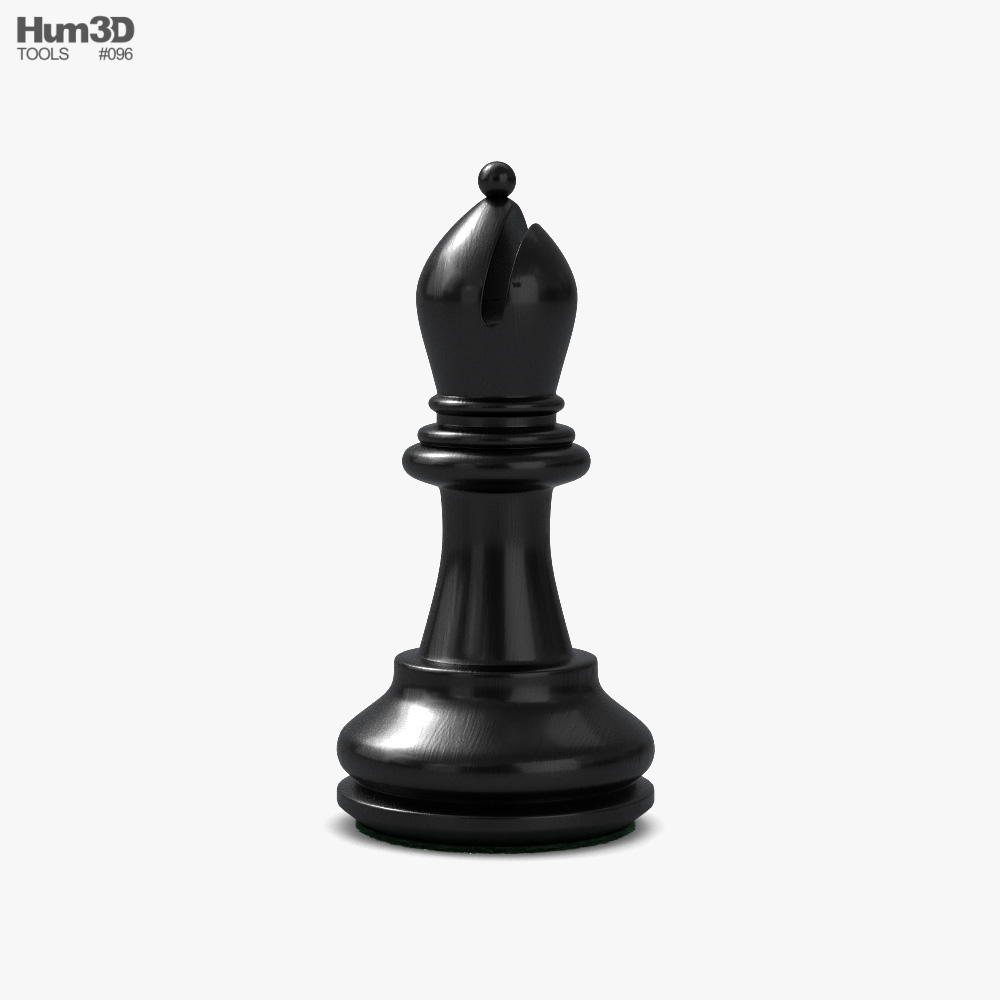 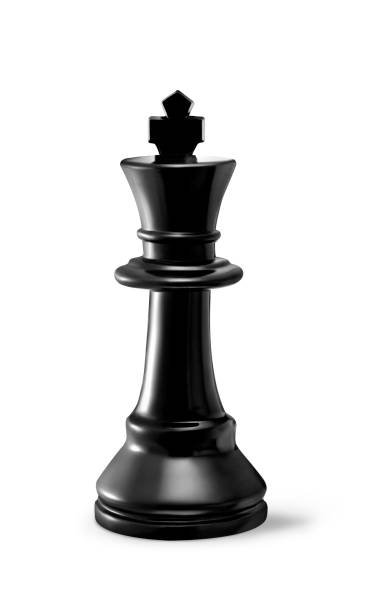 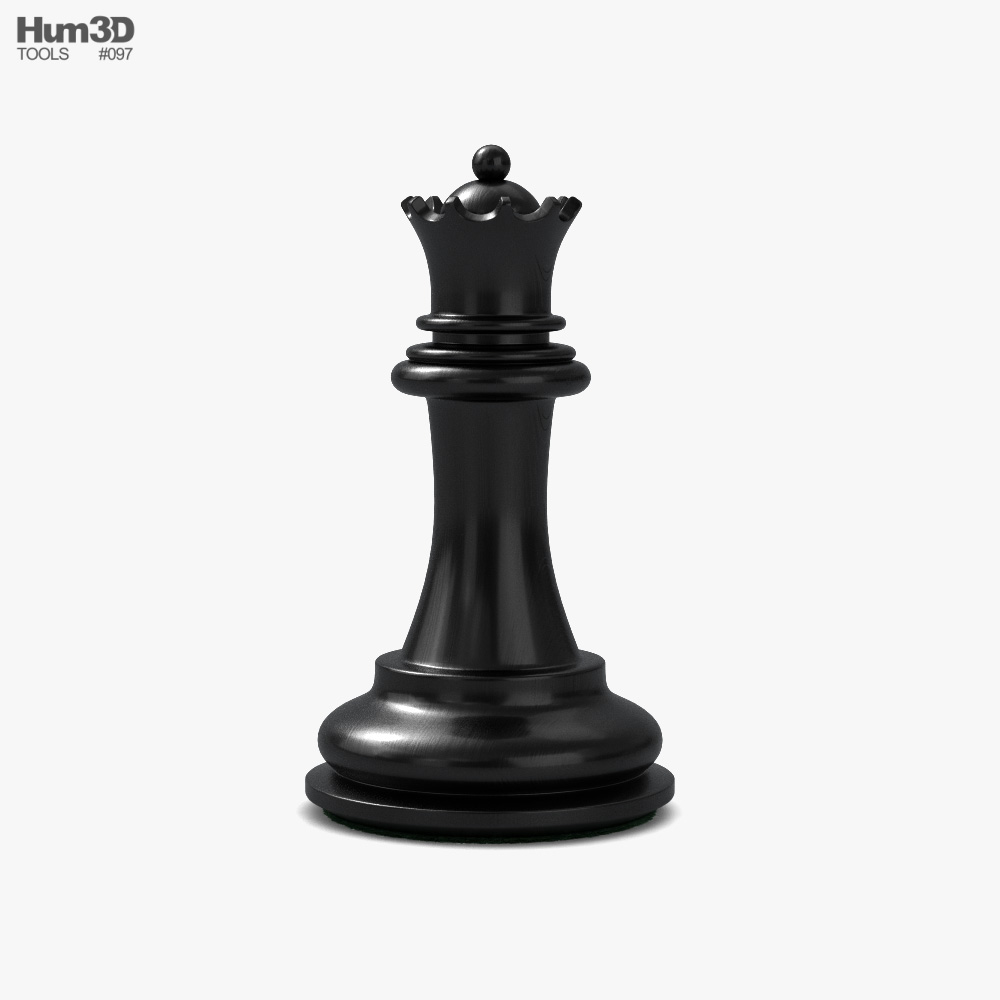 Шахматный переполох
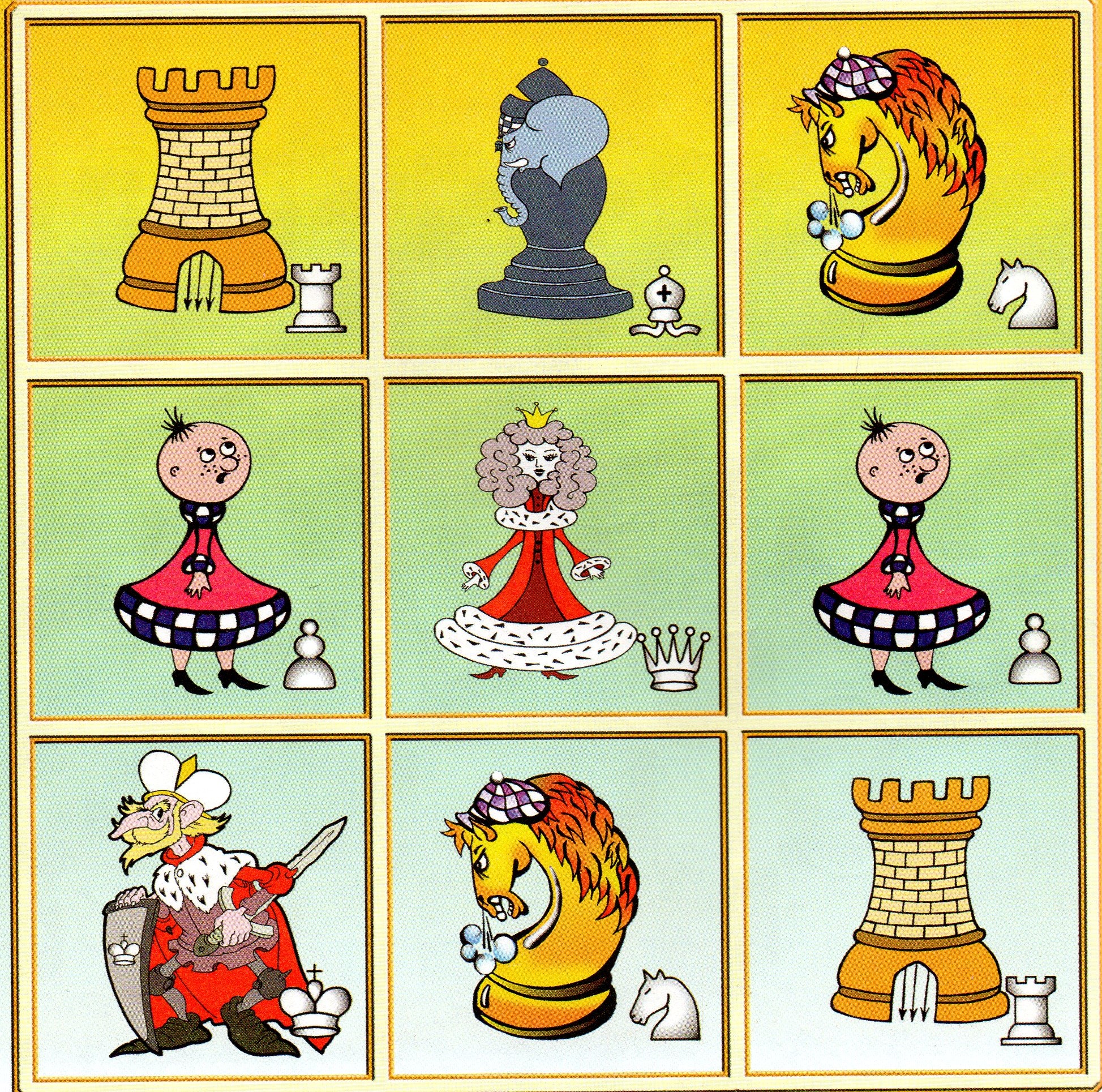 ИРАЕМ ВМЕСТЕ
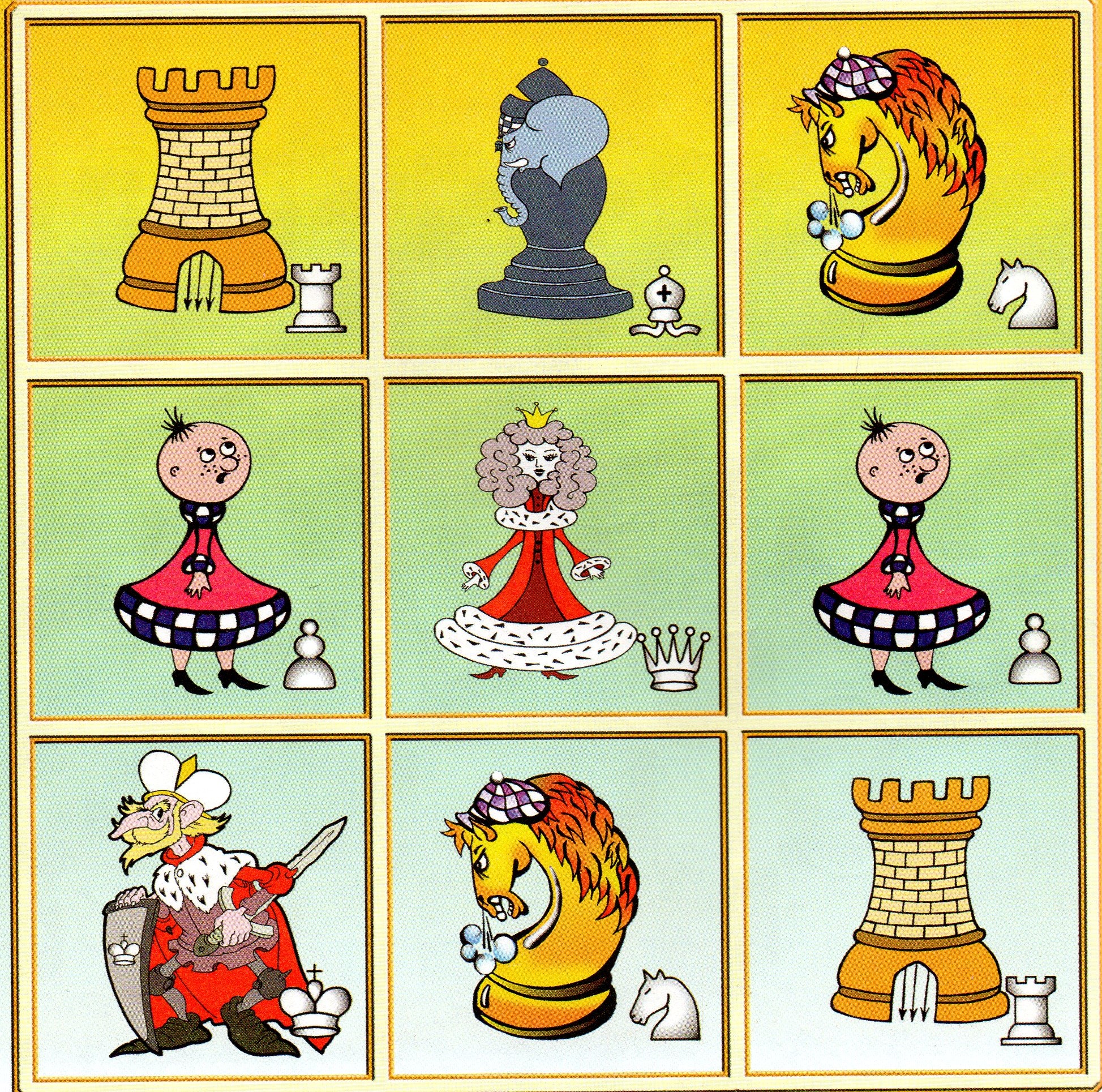 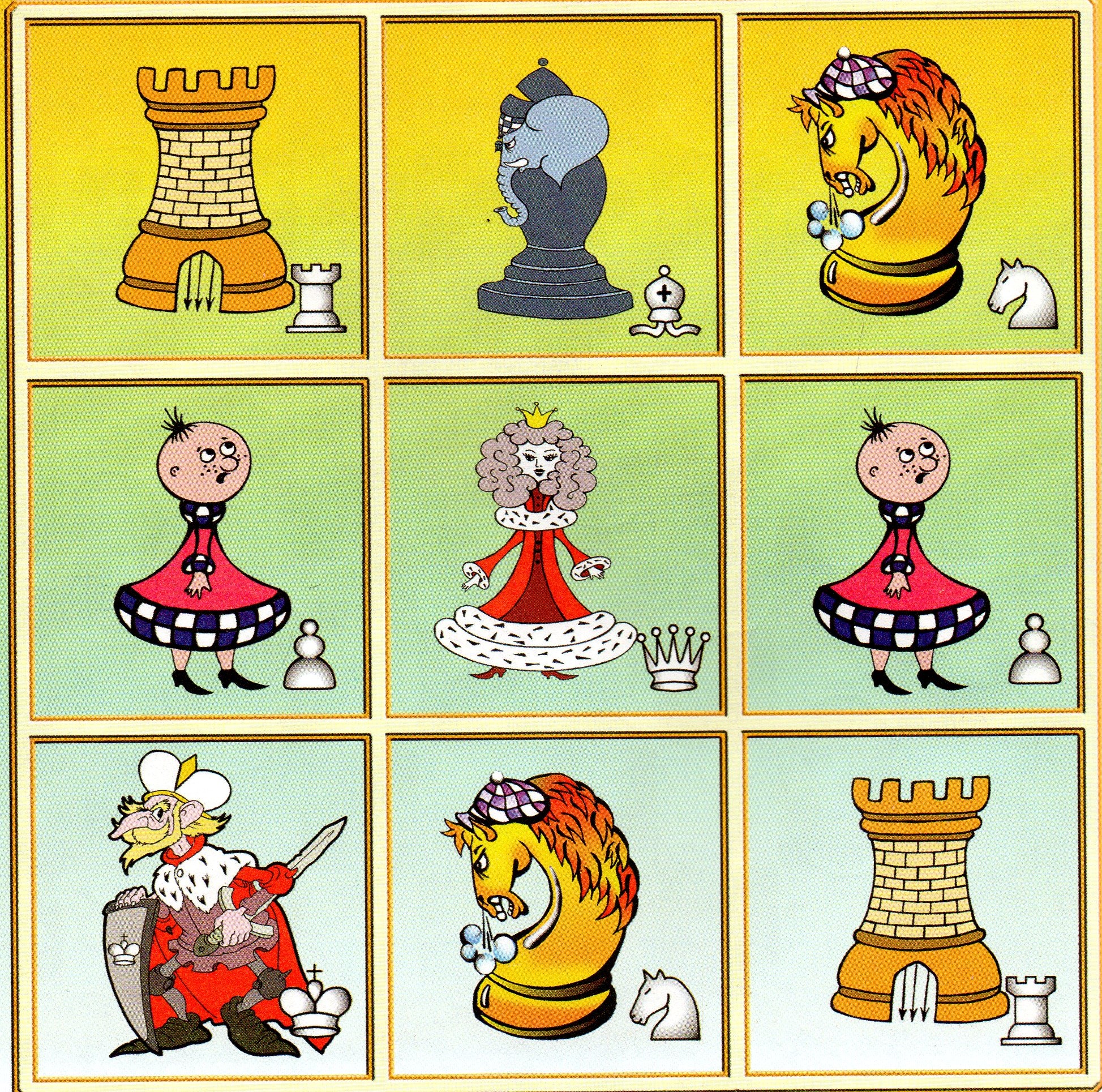 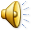 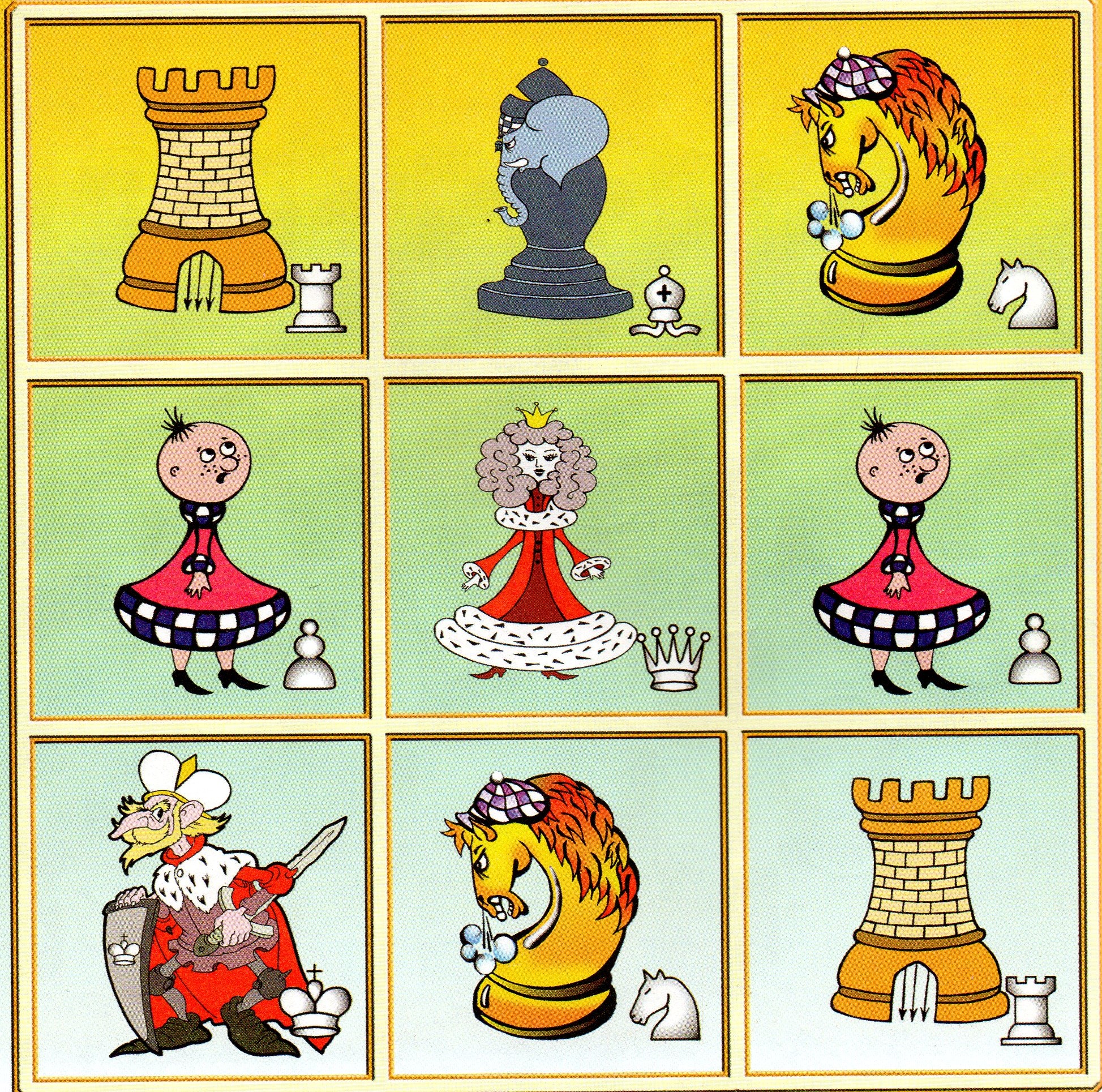 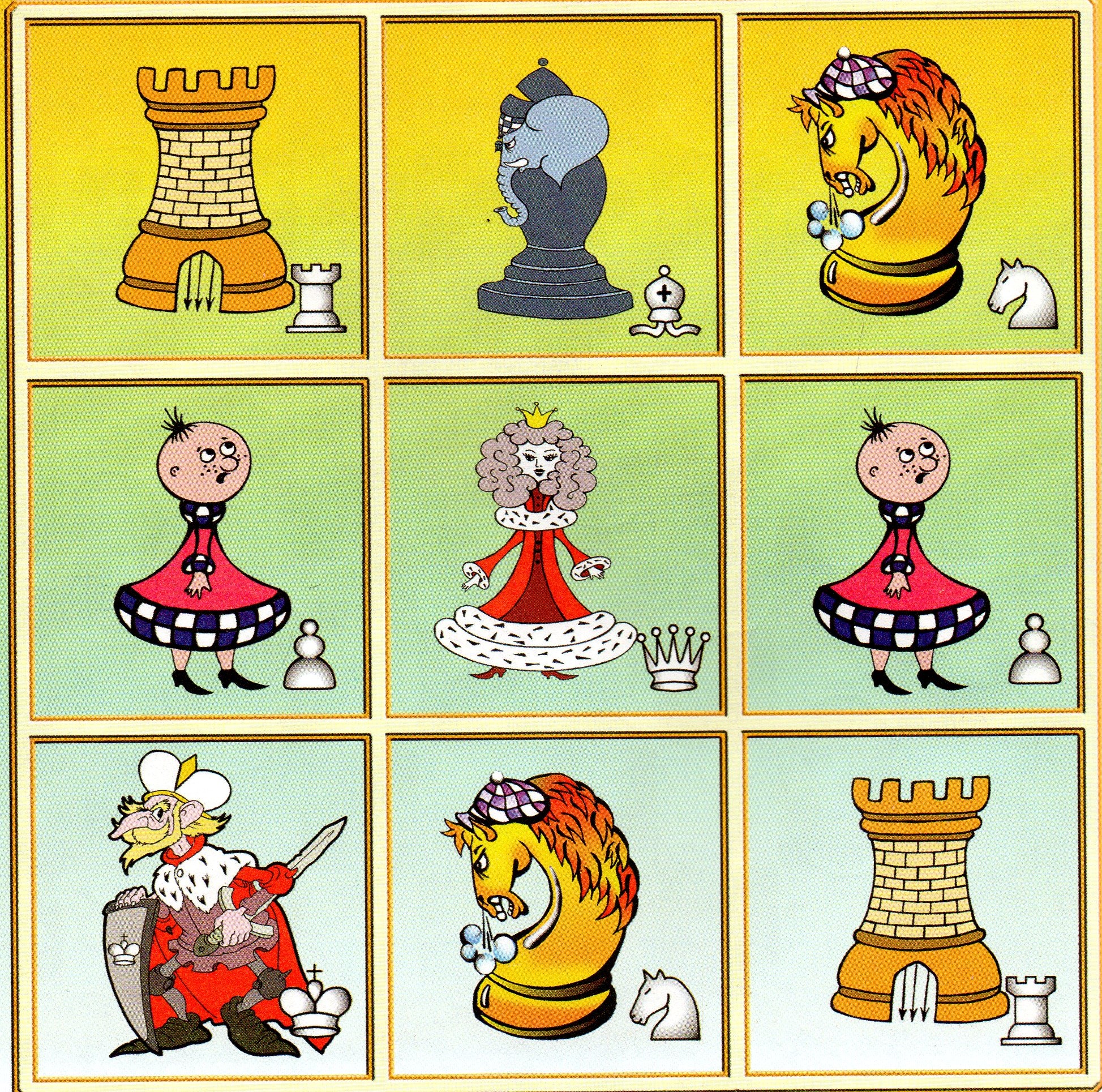 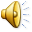 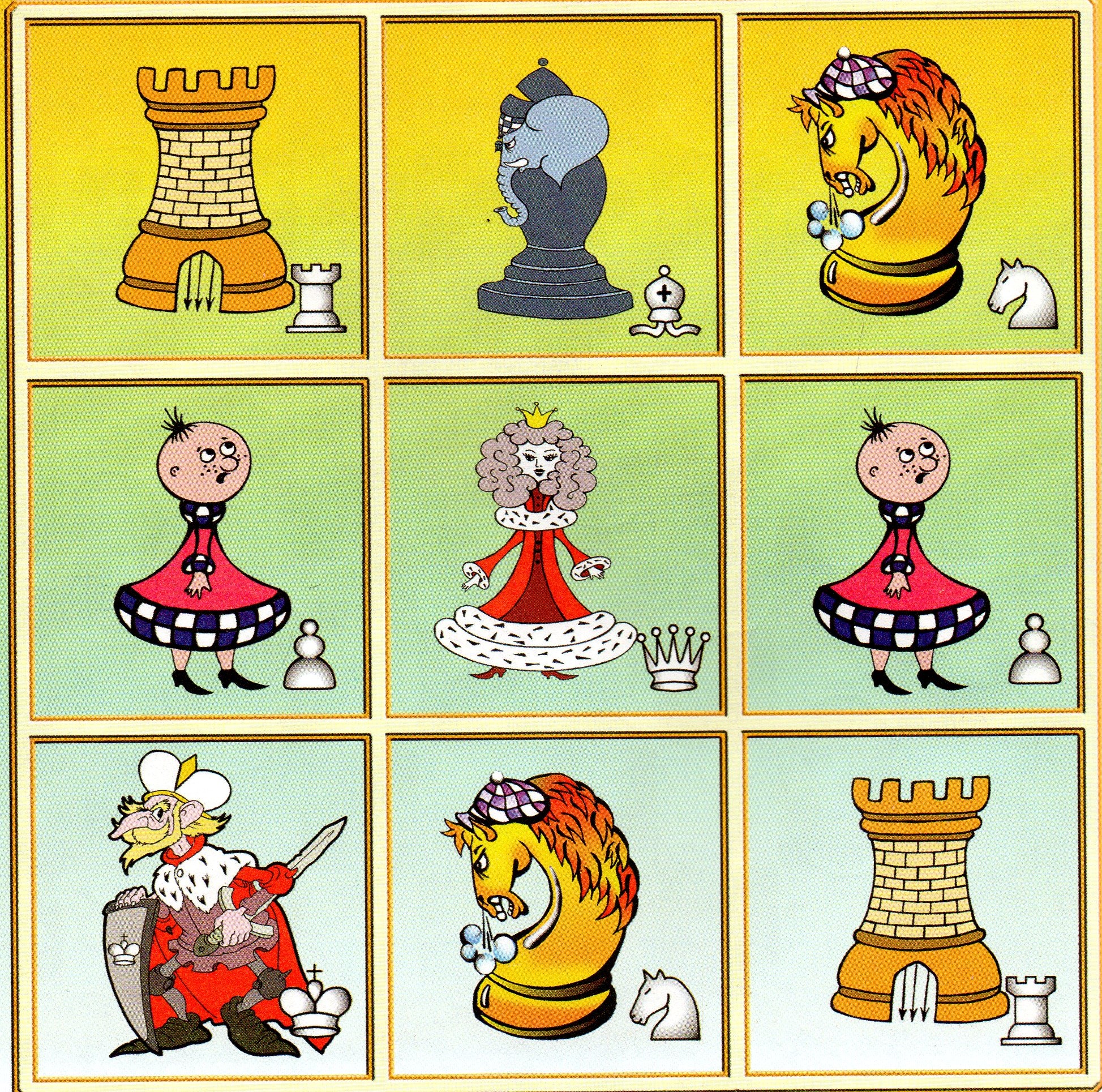 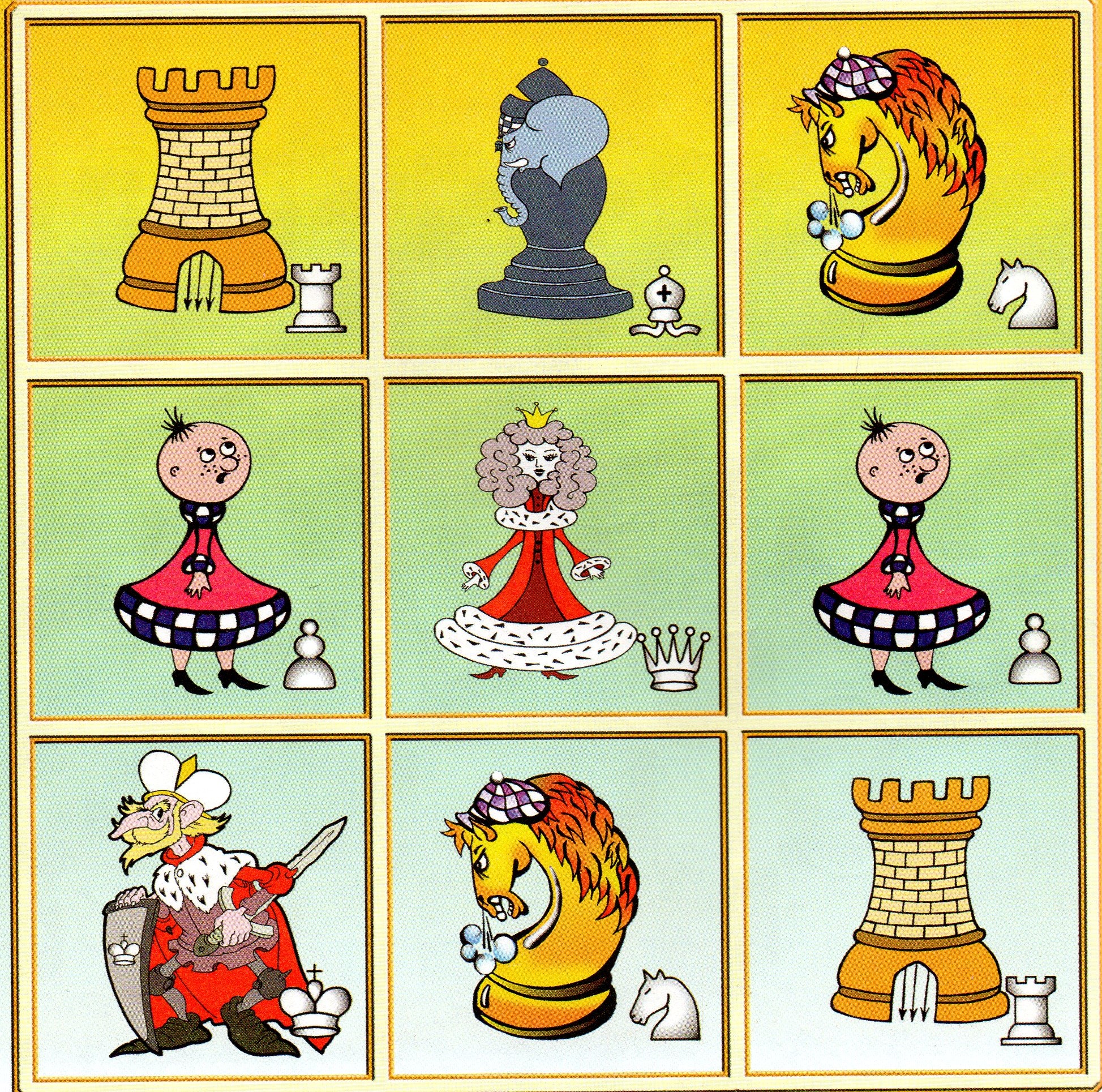 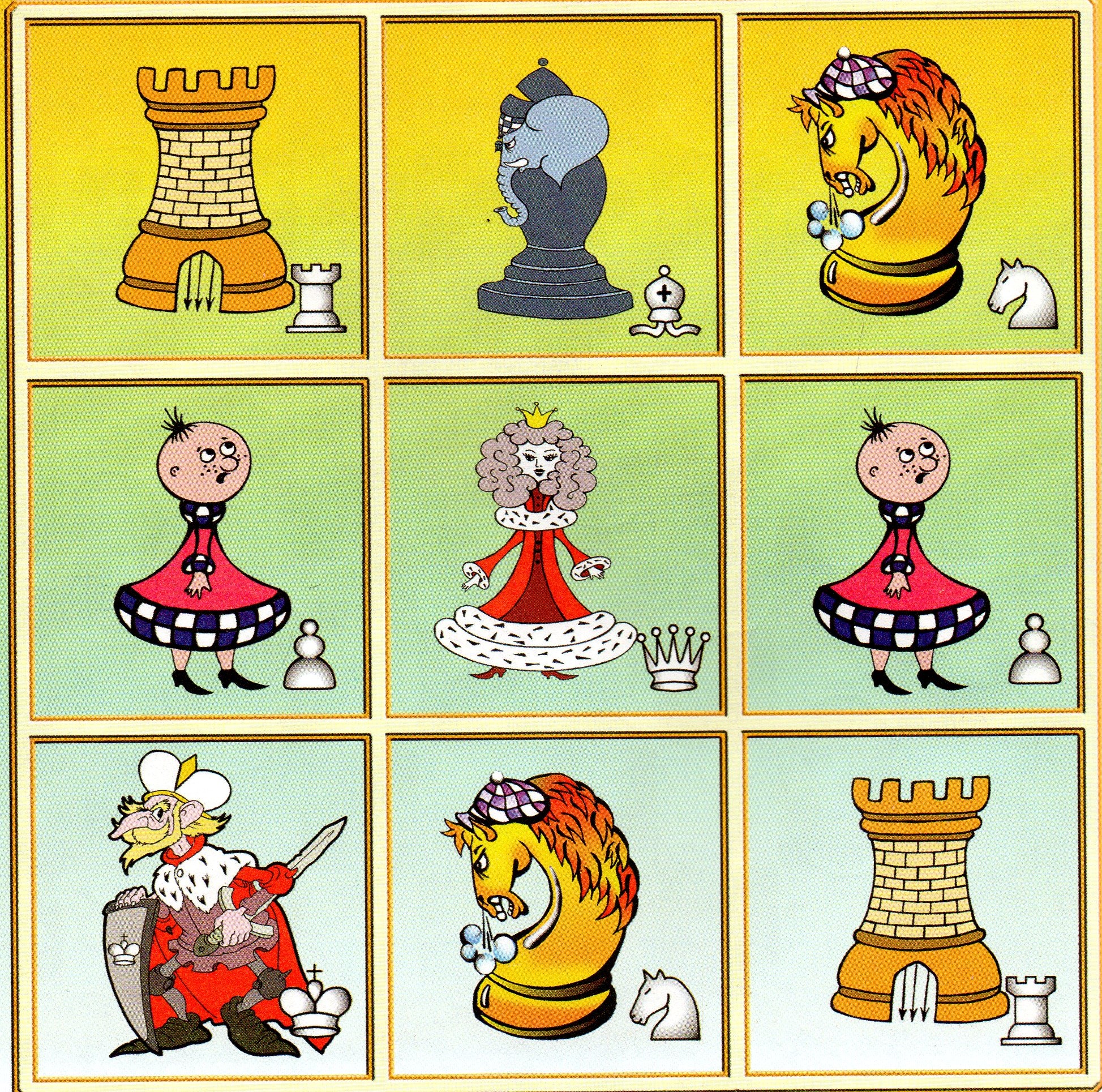 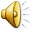 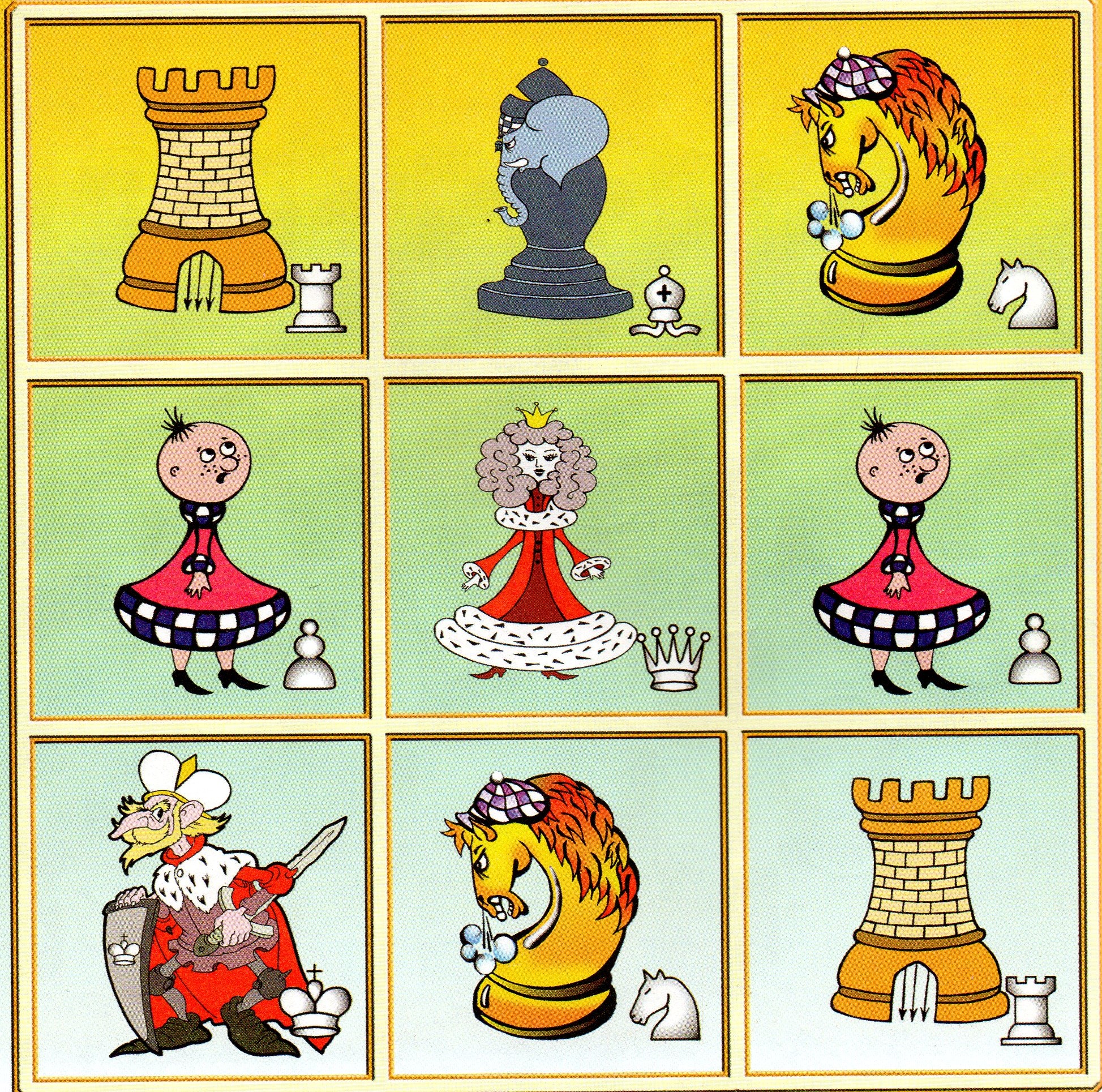 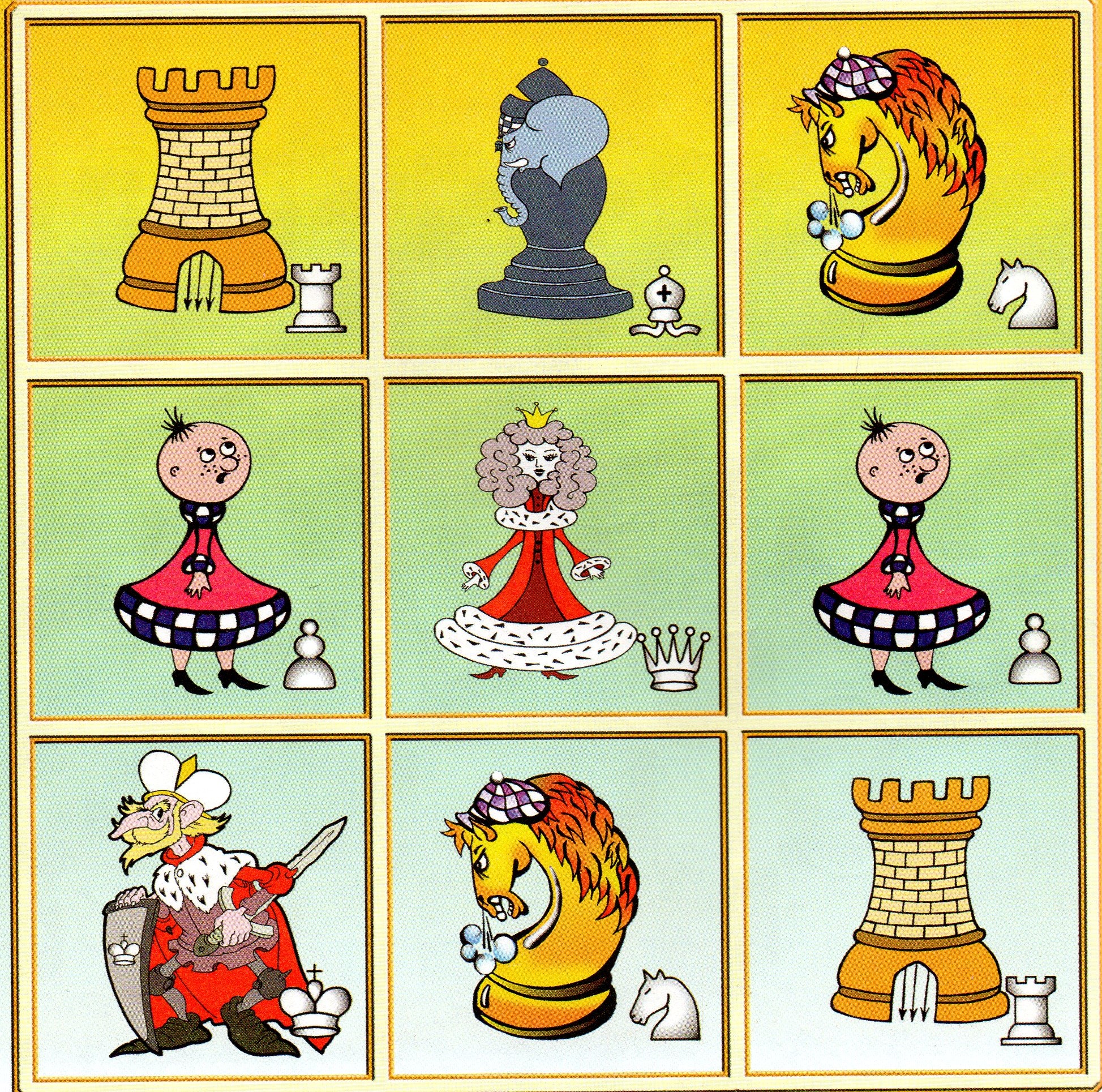 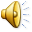 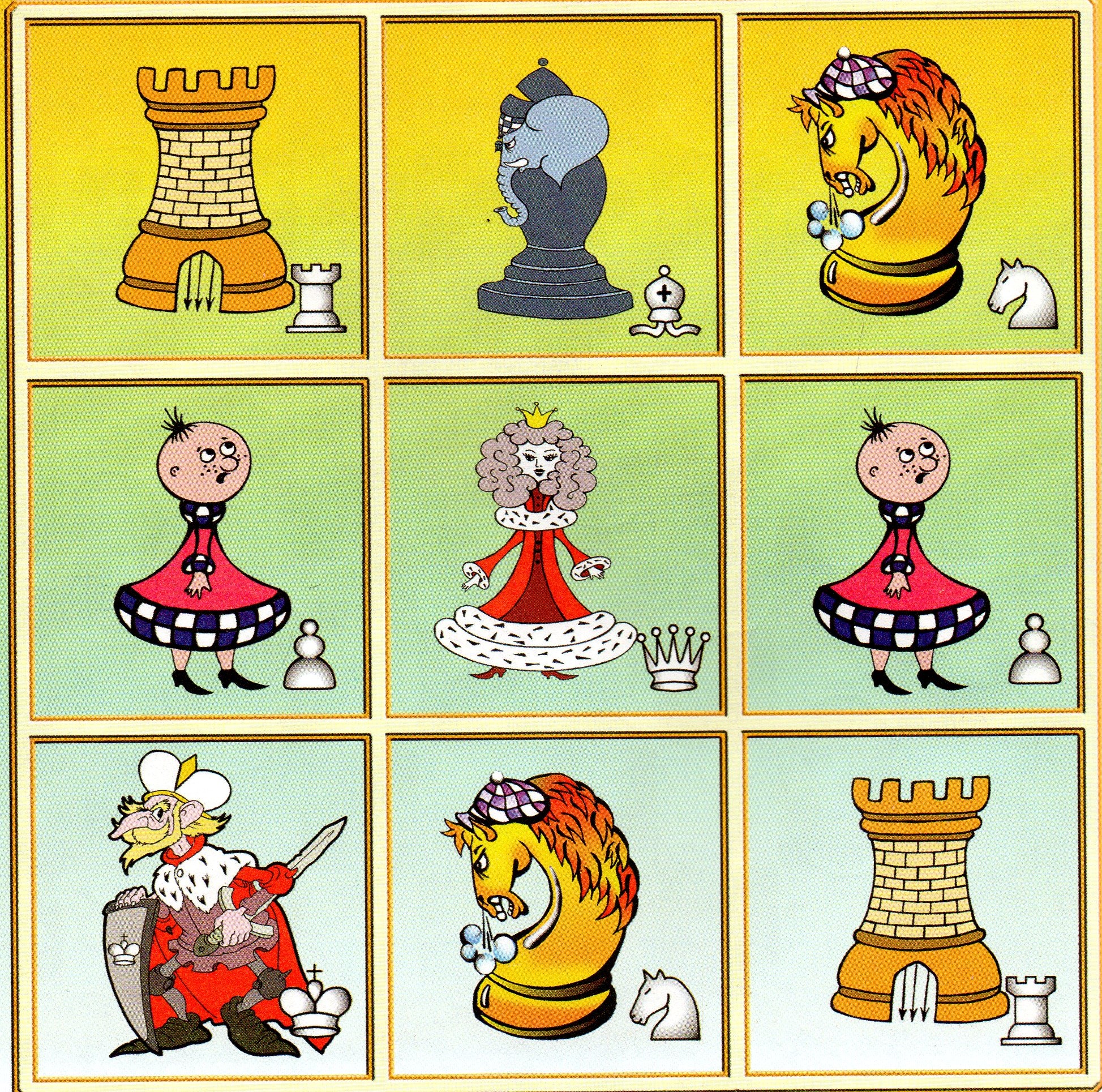 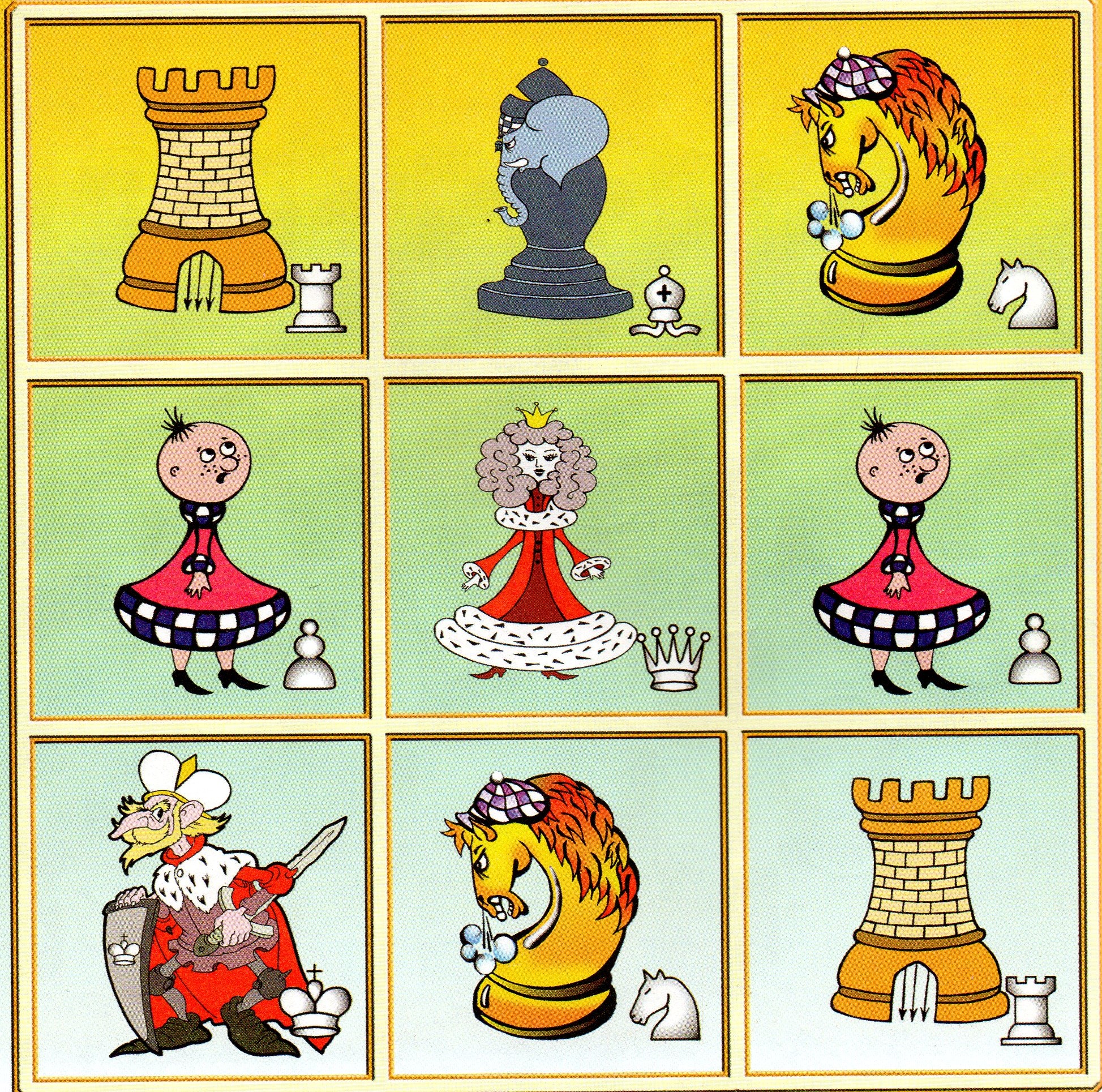 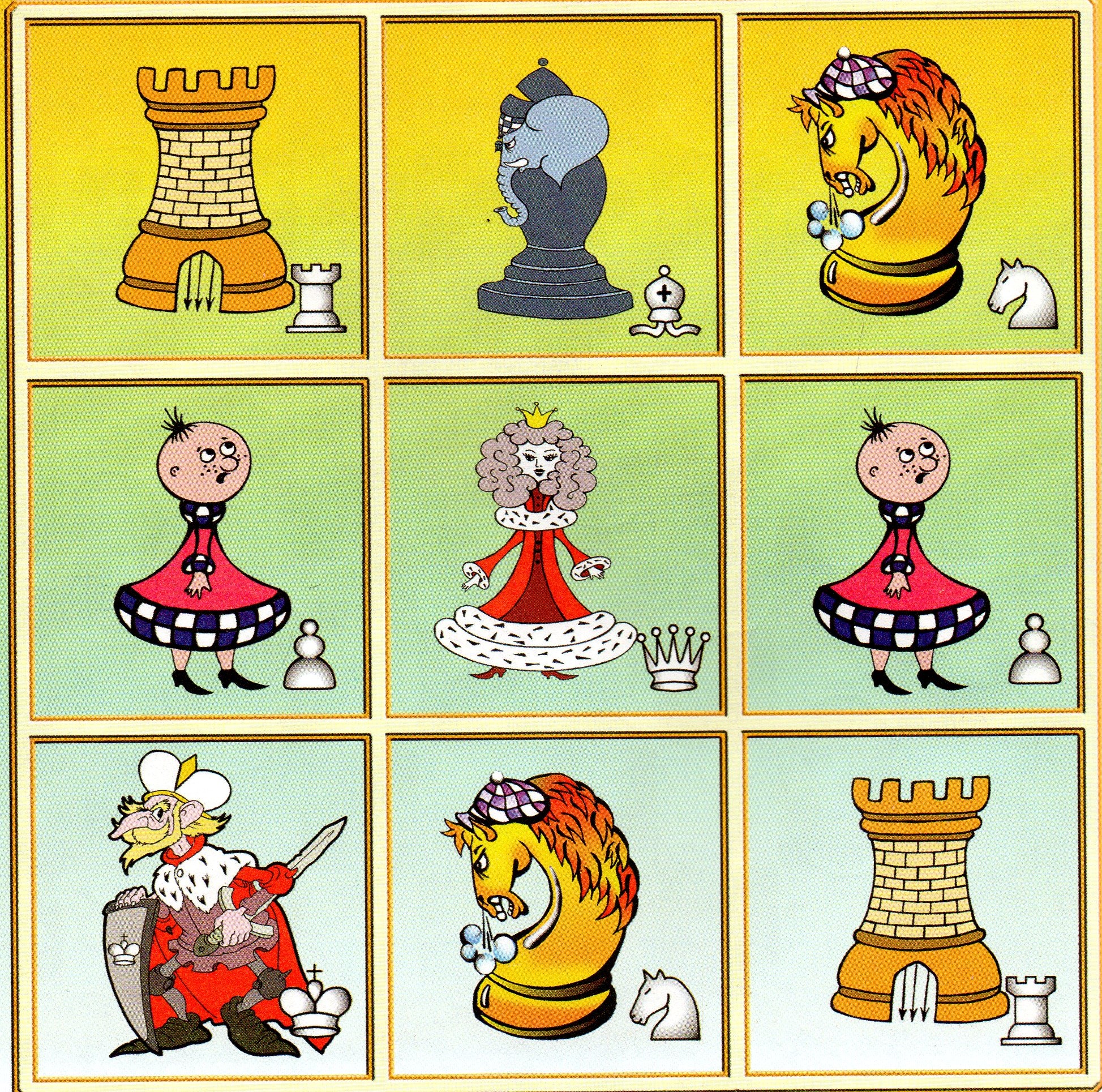 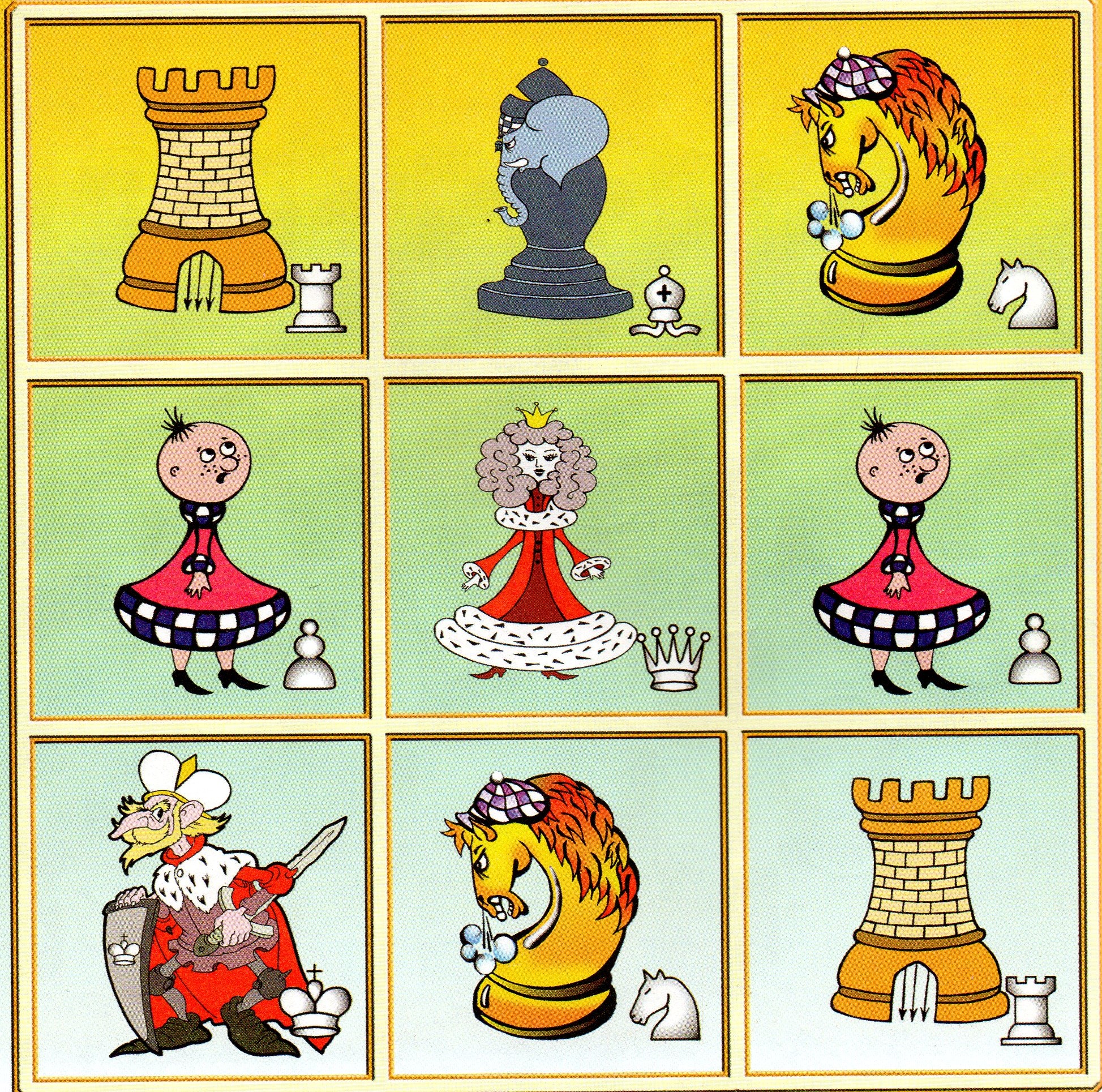 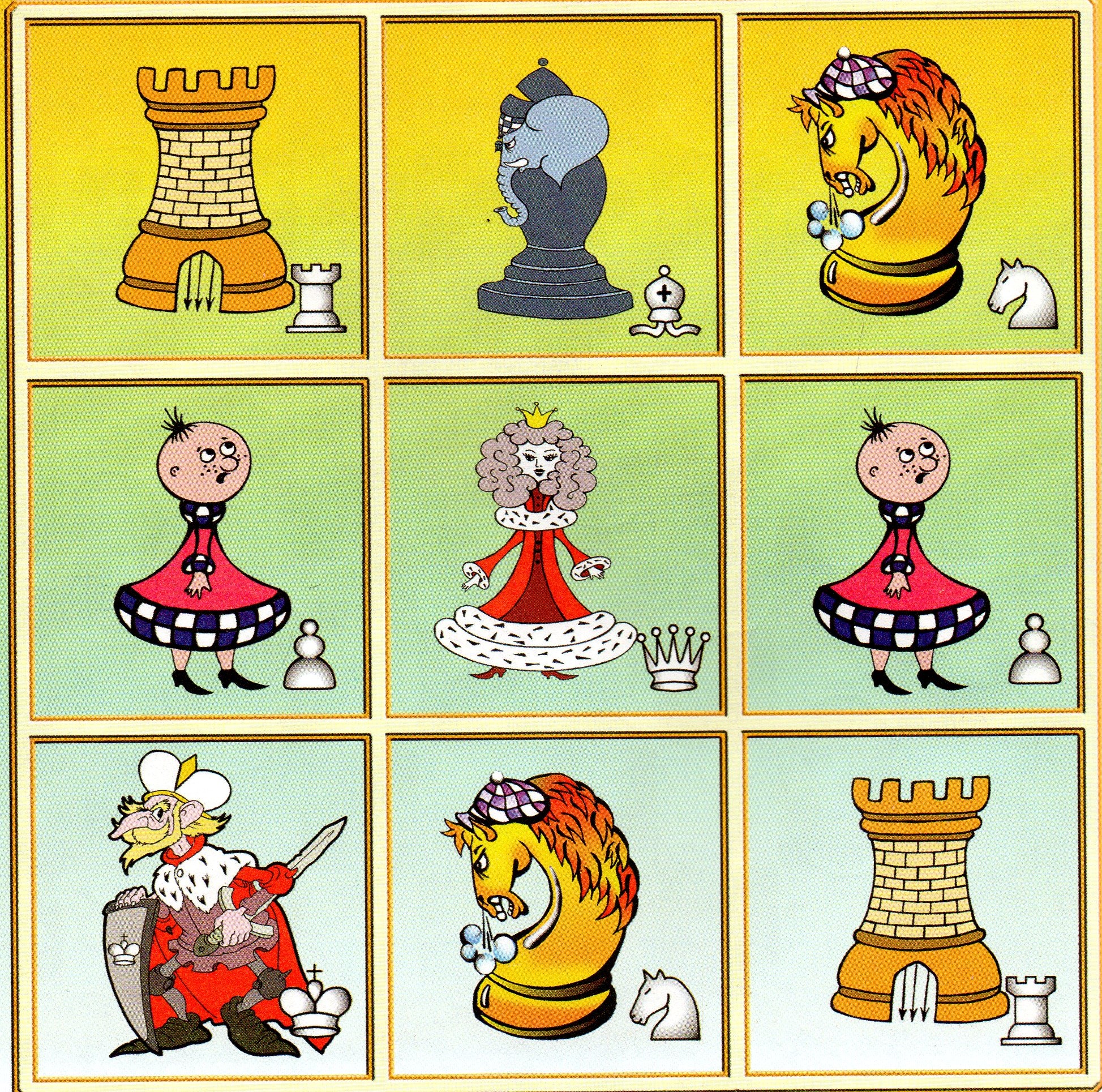 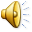 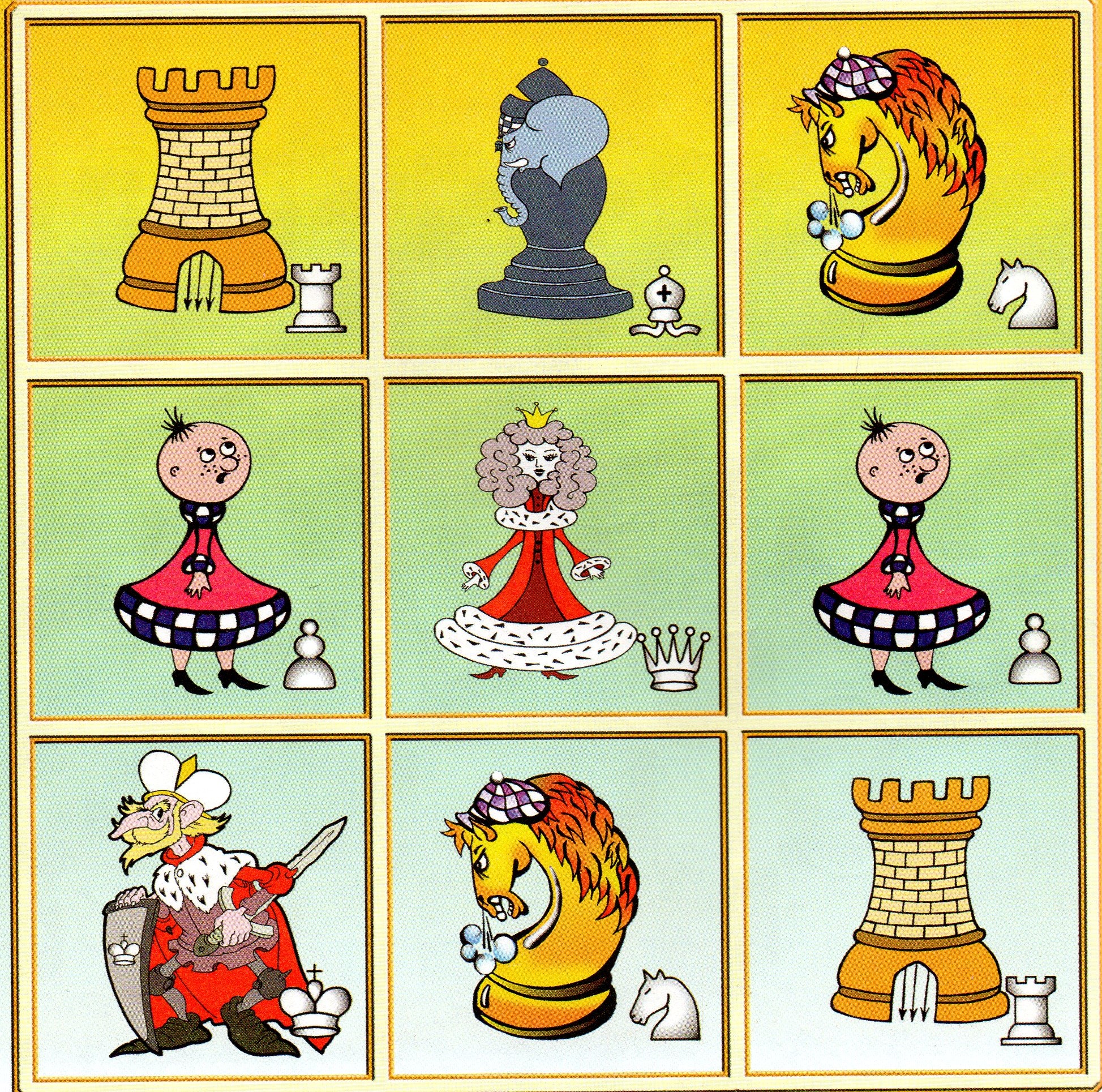 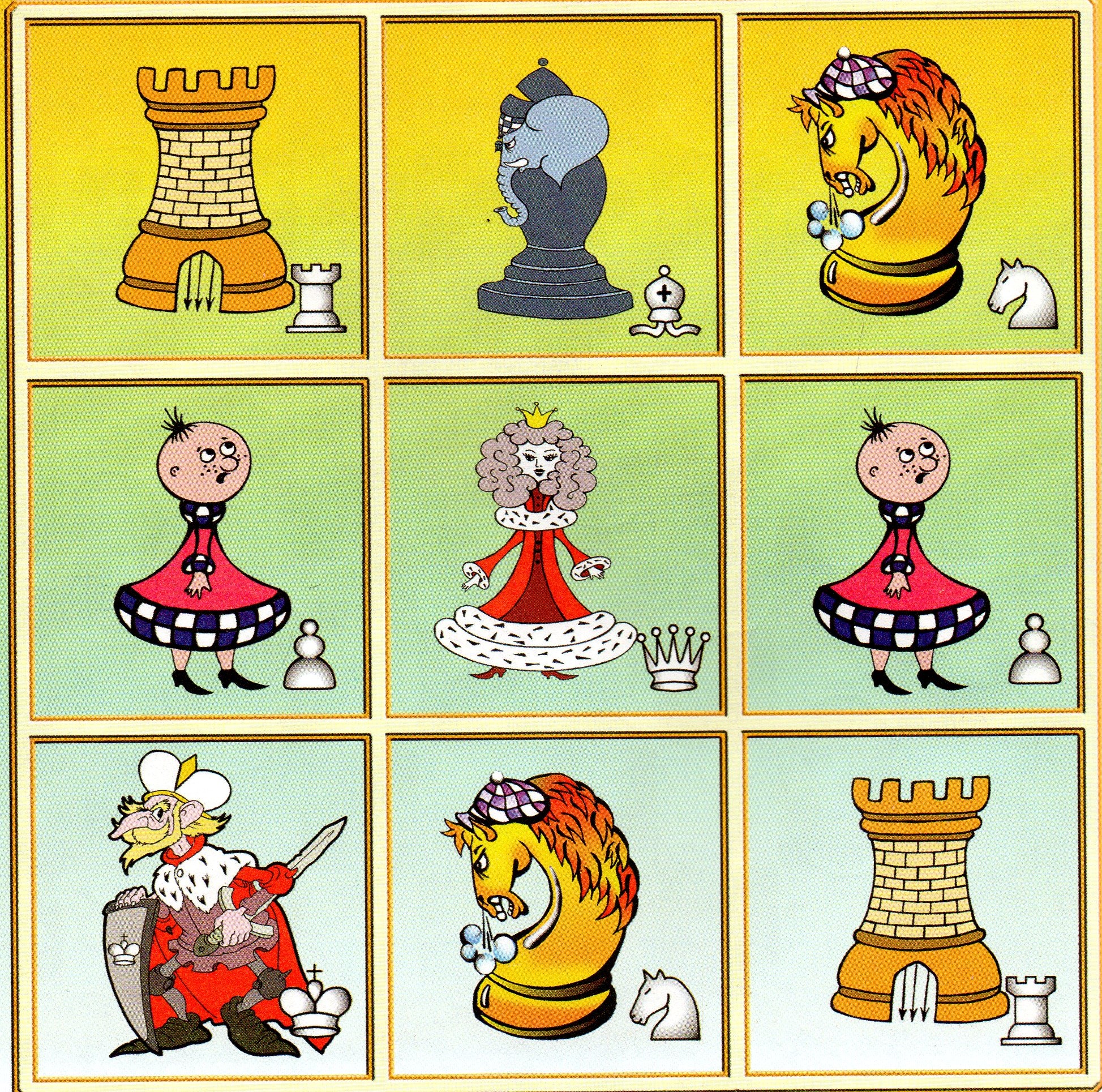 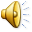 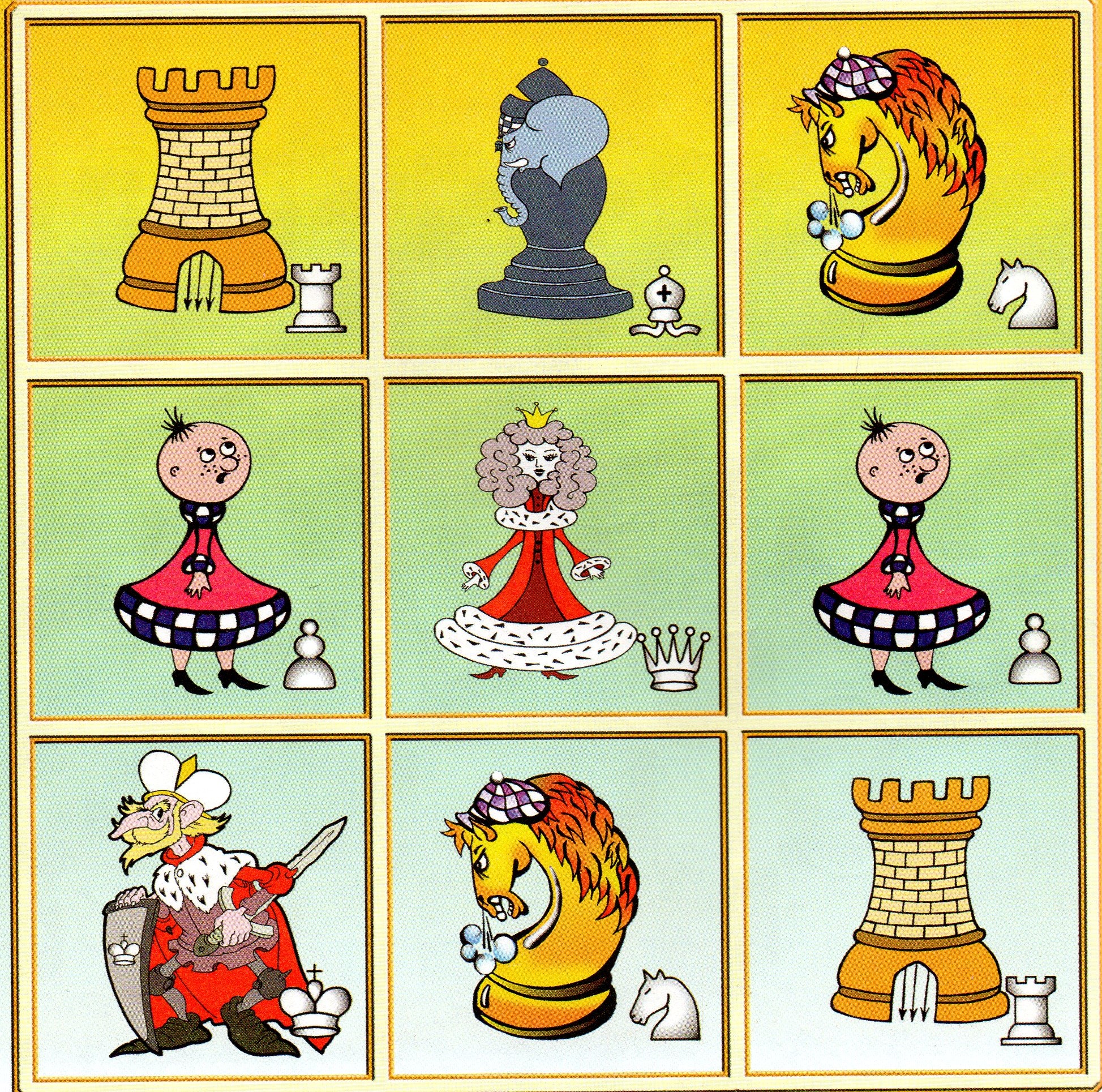 Как научить ребенка 
играть в шахматы
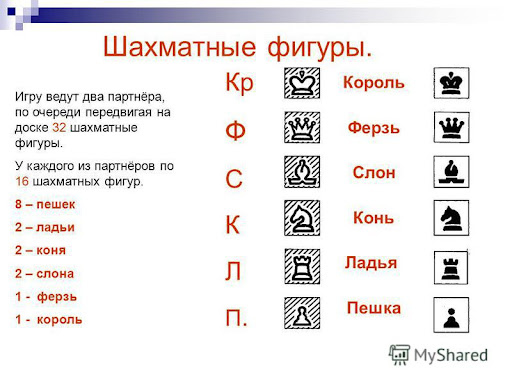 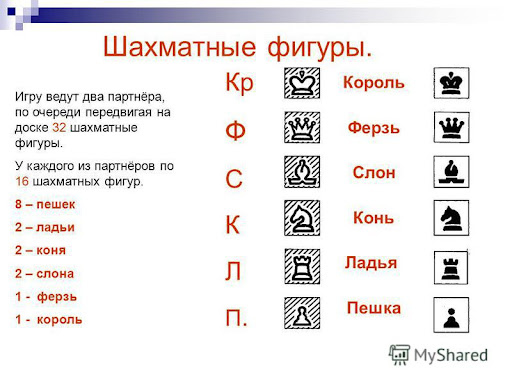 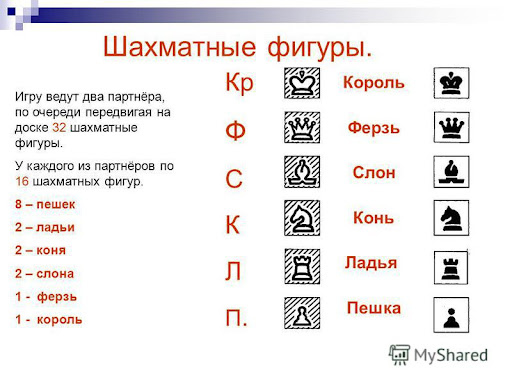 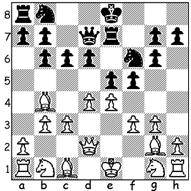 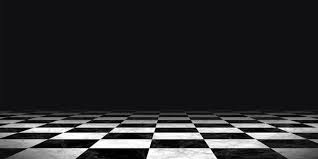 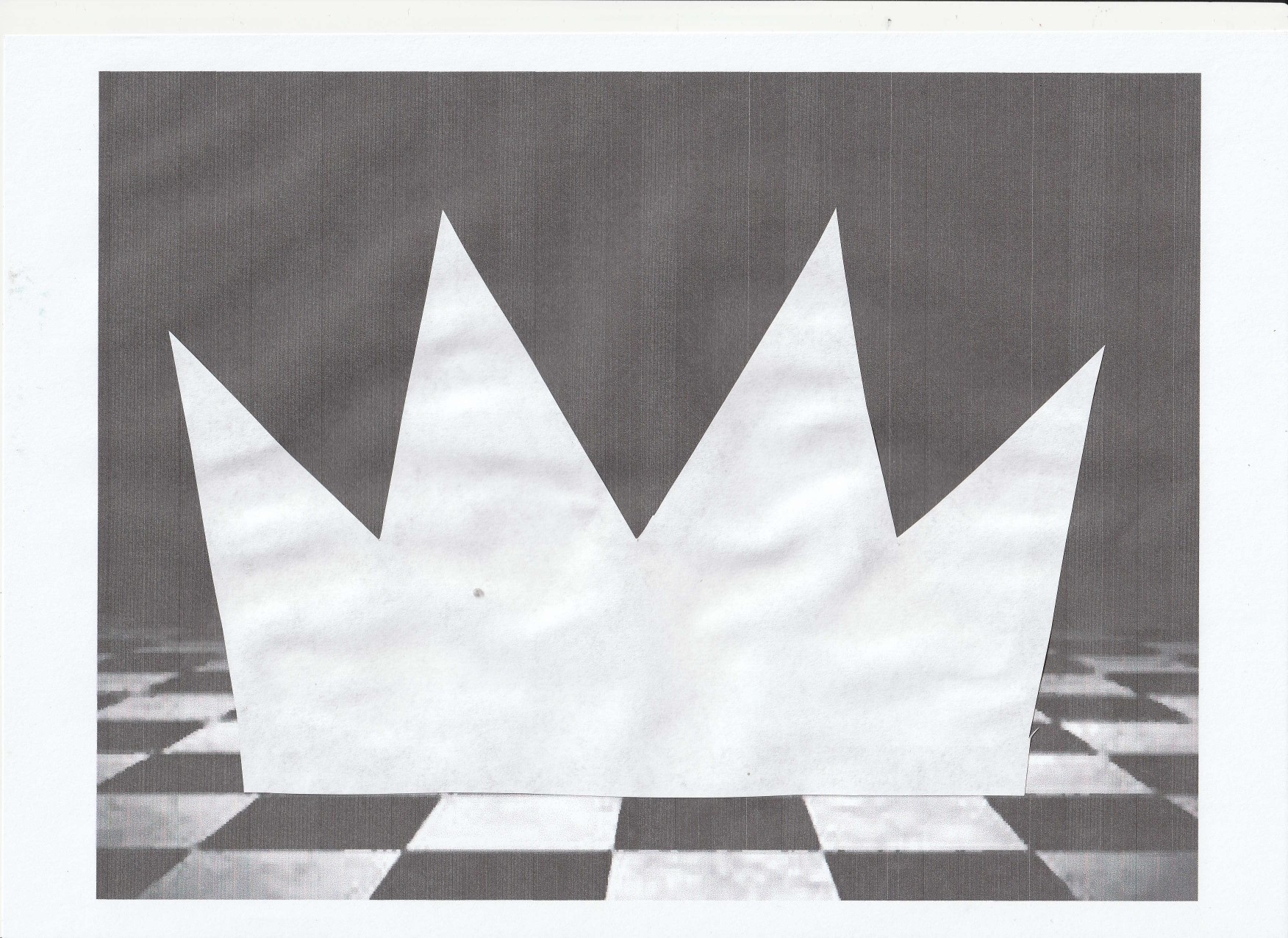 Интерактивные игры
Дидактические  игры
Игровая мотивация
Решение логических заданий
Знаем
Увидели
Изучили
Научились
ИГРОВАЯ ТЕХНОЛОГИЯ
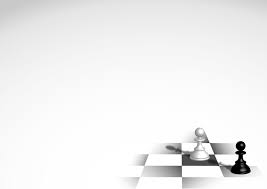 «Шахматы подобны музыке или любому другому искусству,
 способны делать человека счастливым»
Зигберт Тарраш